Mrs. Boshell’s Buzzworthy News
 December 4, 2023
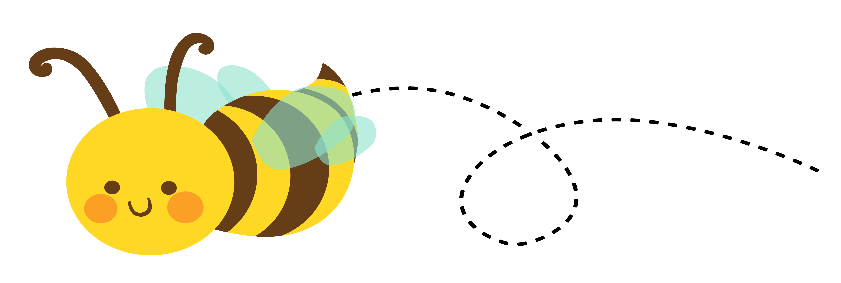 Hive Happenings
Spelling:  
Long e
Reading: 
Author’s Purpose, Main Idea and details, characters
Grammar: 
Adjectives that compare

Math:
Telling time-half past, quarter past, quarter to, a.m. and p.m. 

Social Studies/Science: 
Cardinal and intermediate directions, compass rose, Where in the world is Prattville, AL?

Leader in Me:
Achieving My Goals
Important dates
December 5th- last day for AR challenge
December 8th- AR movie reward
December 8th- special snack
December 8th- Spirit Day-Christmas Characters
December 12th- Christmas Program-8:15-8:45
December 15th- Christmas Party
December 19th- 9 weeks ends-early dismissal
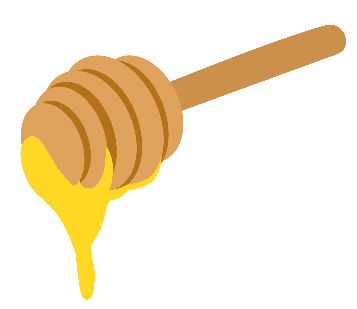 Sweet Reminders


Language Arts-
Friday, December 8th - reading comprehension test-3.2
Friday, December 8th - spelling test-3.2	

Math-




.
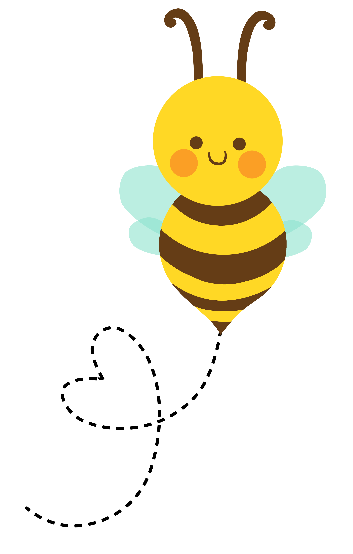 Busy Bee of the Week
Aniyah